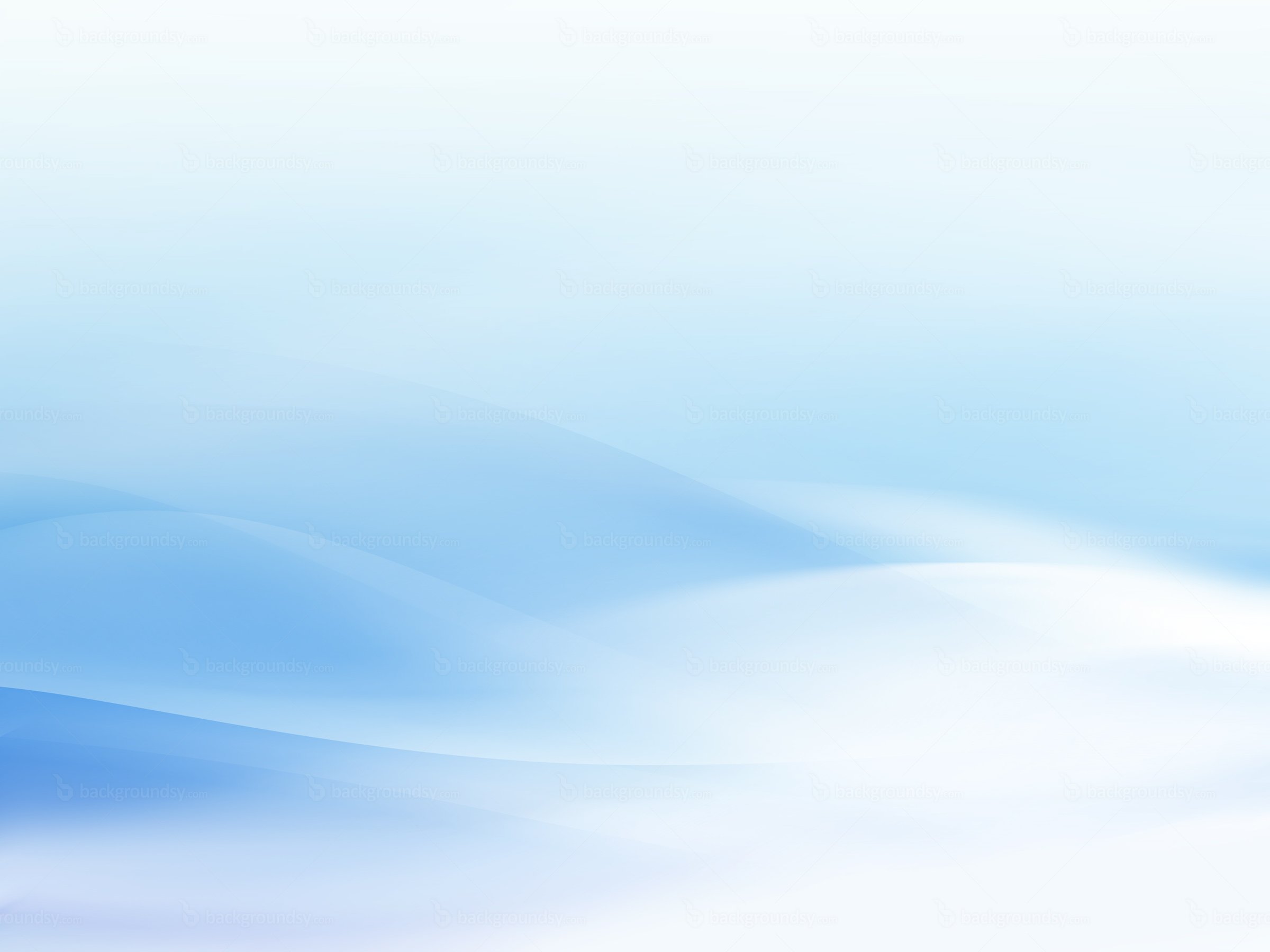 муниципальное бюджетное дошкольное образовательное учреждение муниципального образования город  Краснодар«Центр - детский сад № 231»
«Творческая интерактивная гостиная»
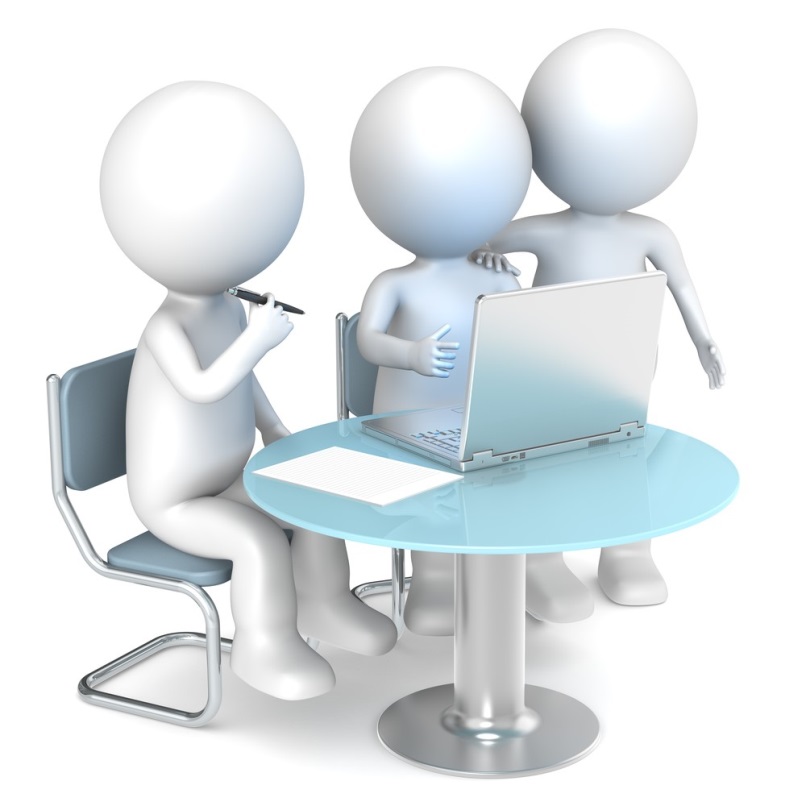 Подготовили:
воспитатель  высшей
квалификационной категории
Сторчак Лидия Прокофьевна
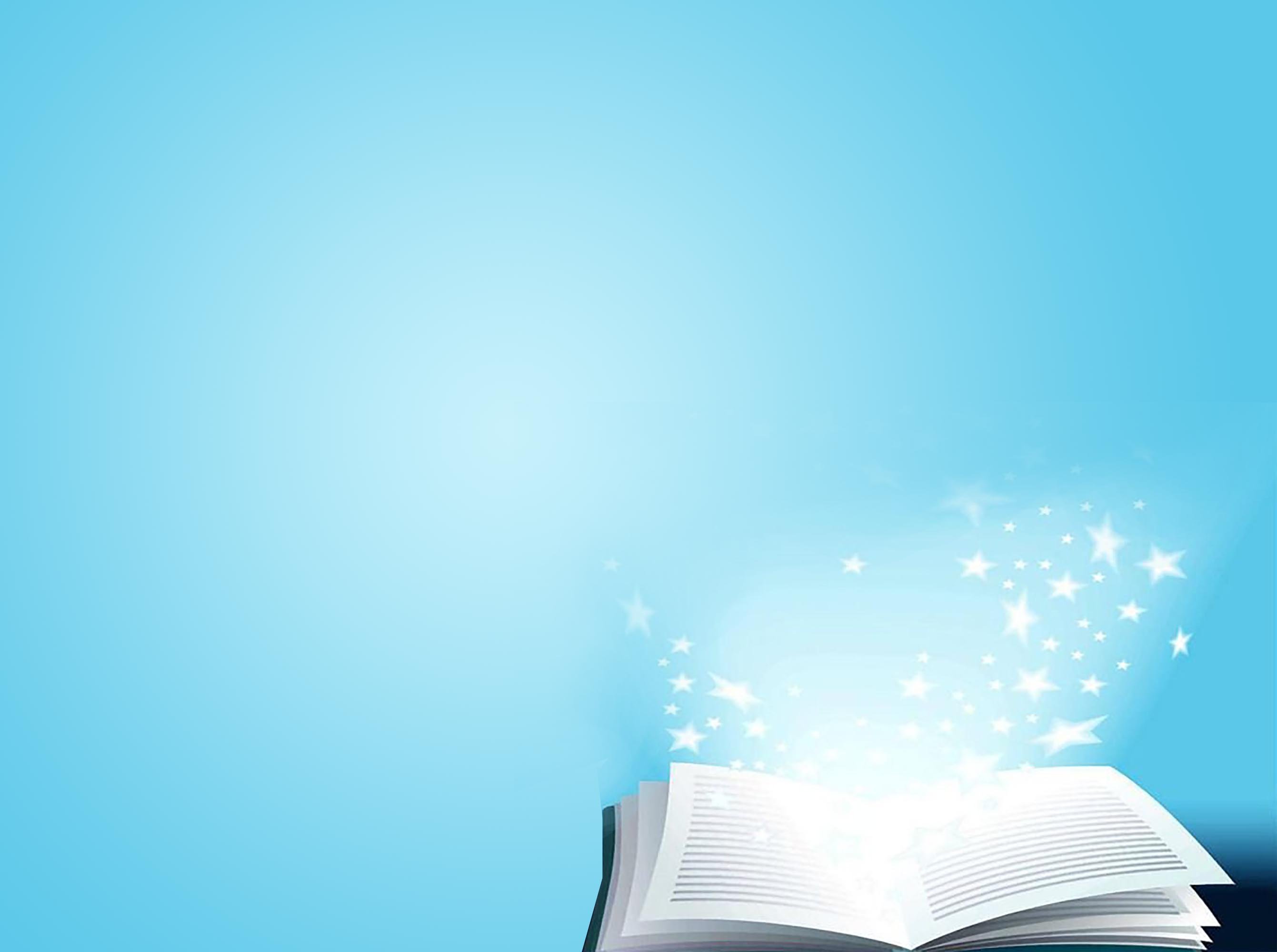 Хороший выращивает рис,
Умный культивирует почву,
Дальновидный воспитывает работника»
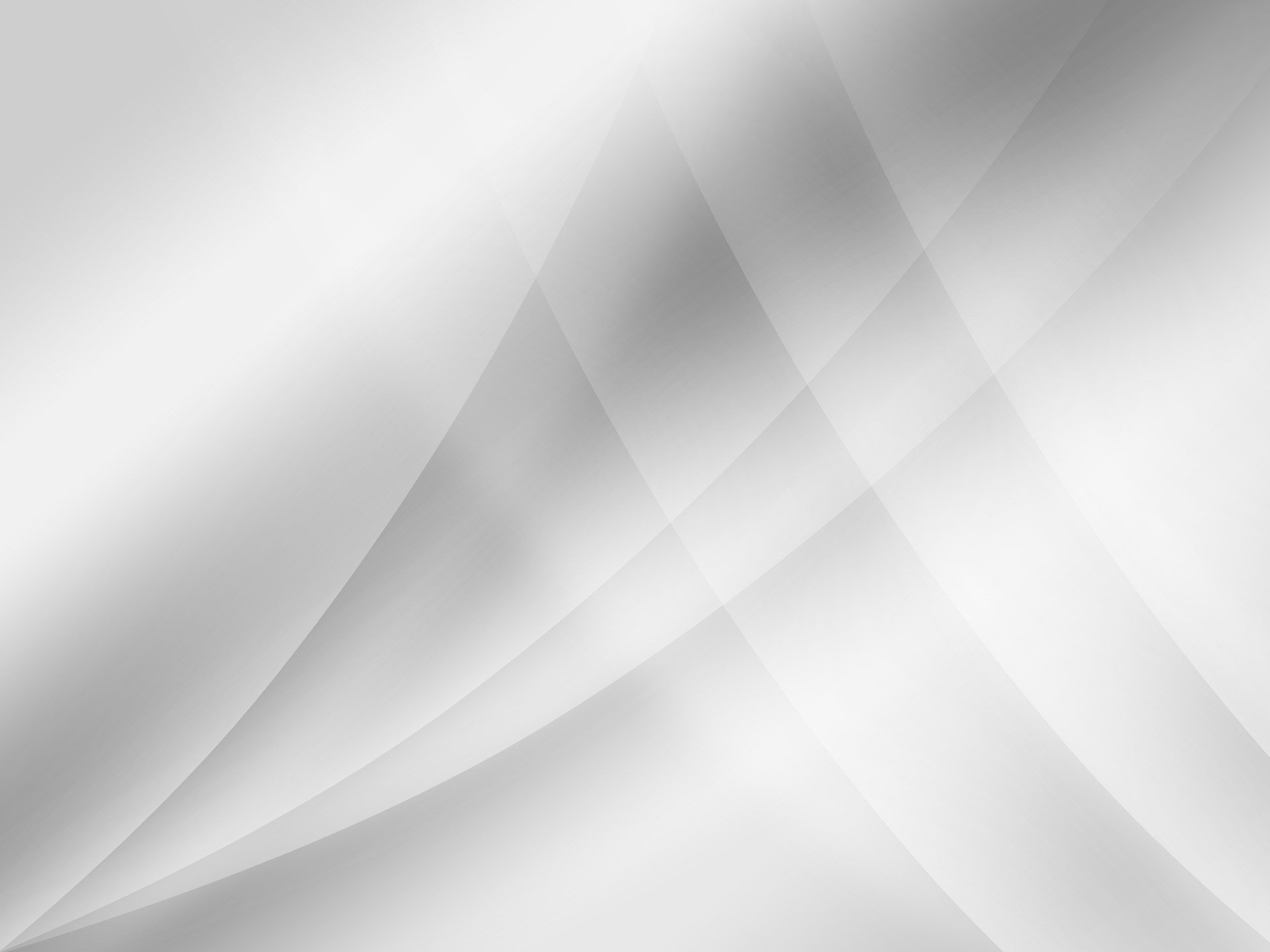 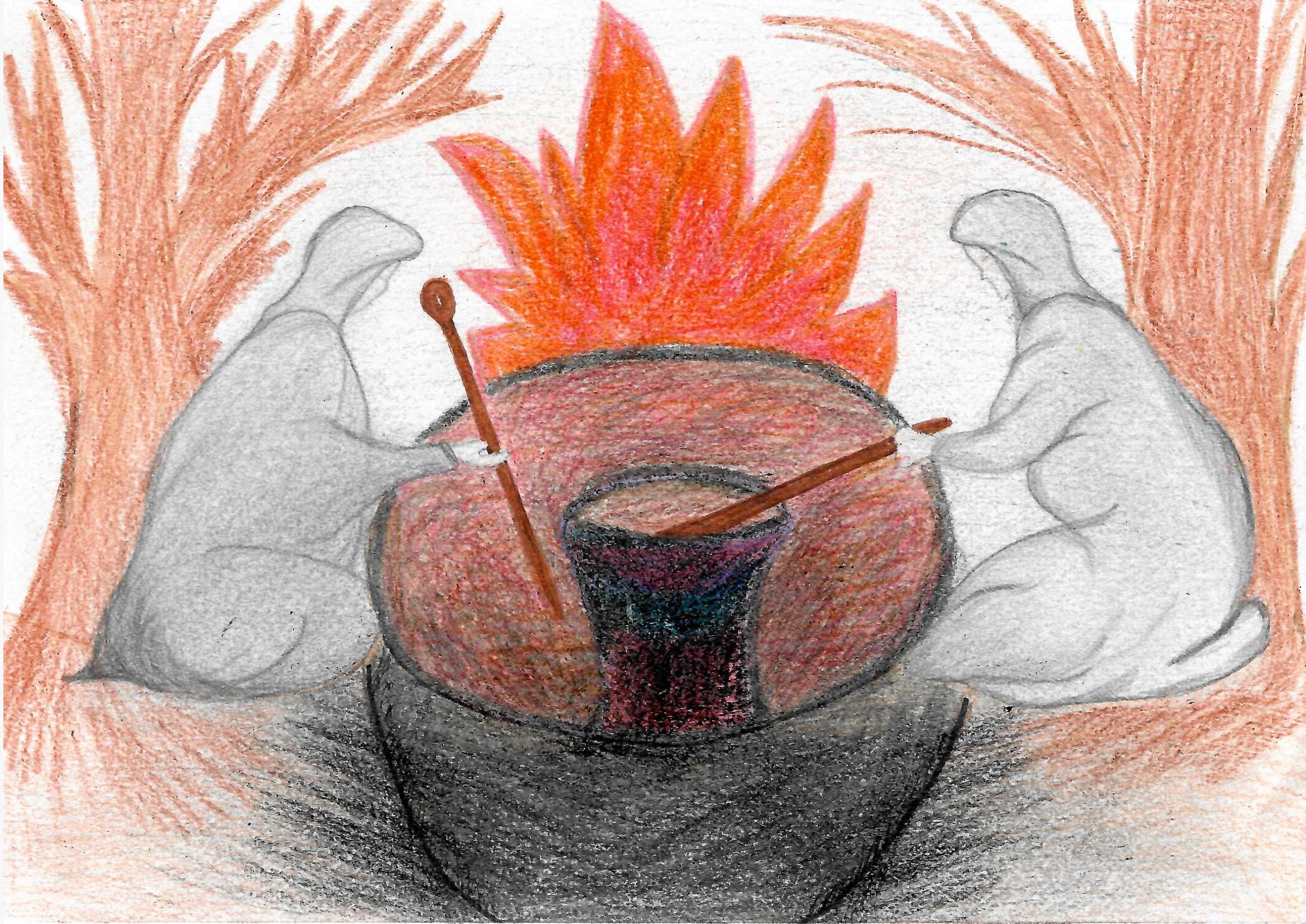 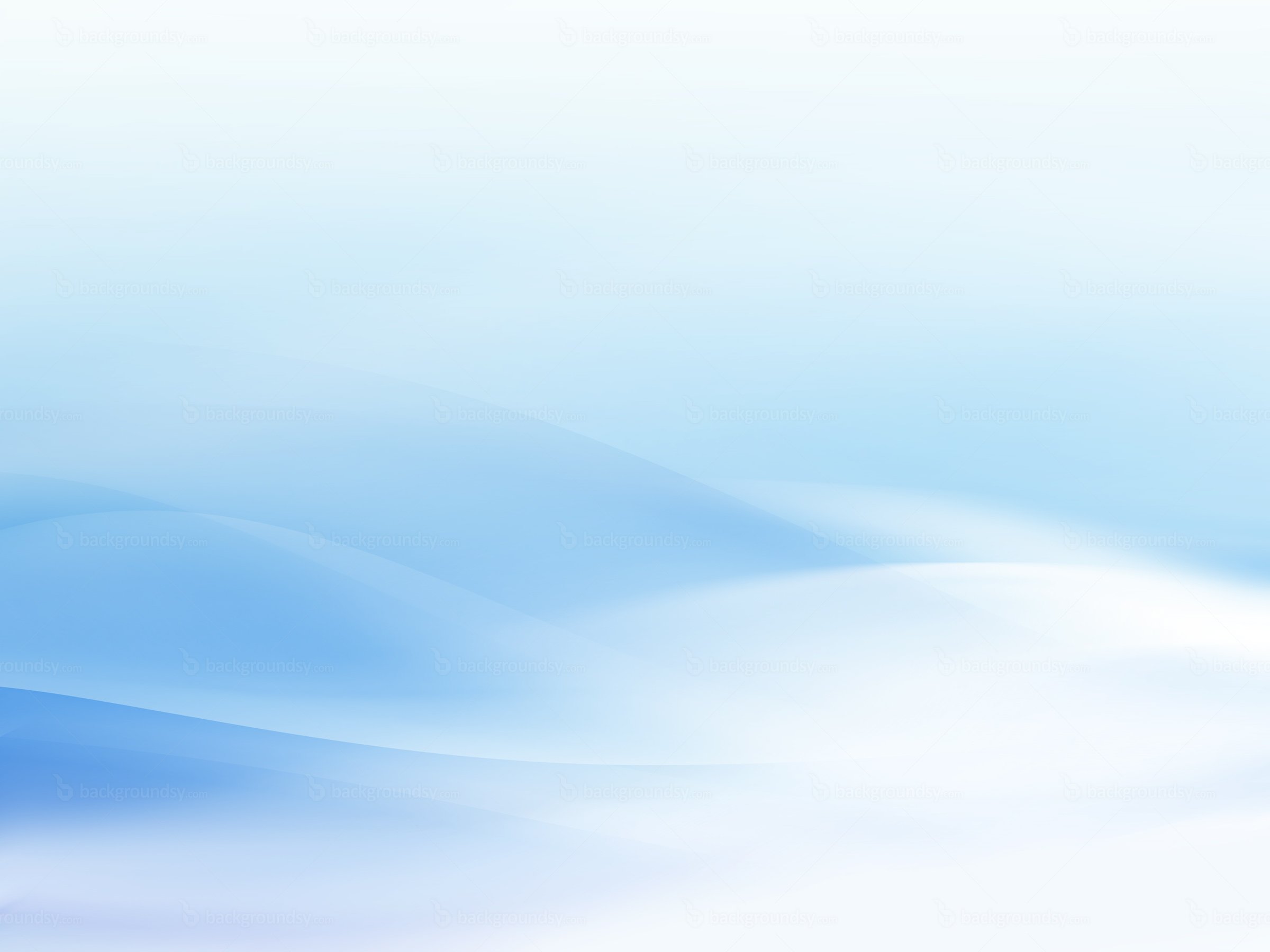 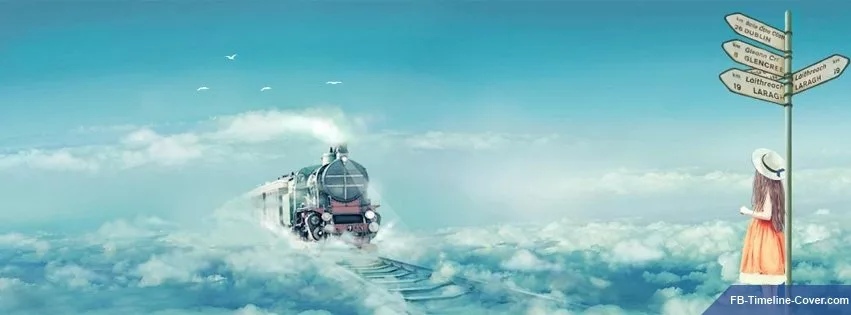 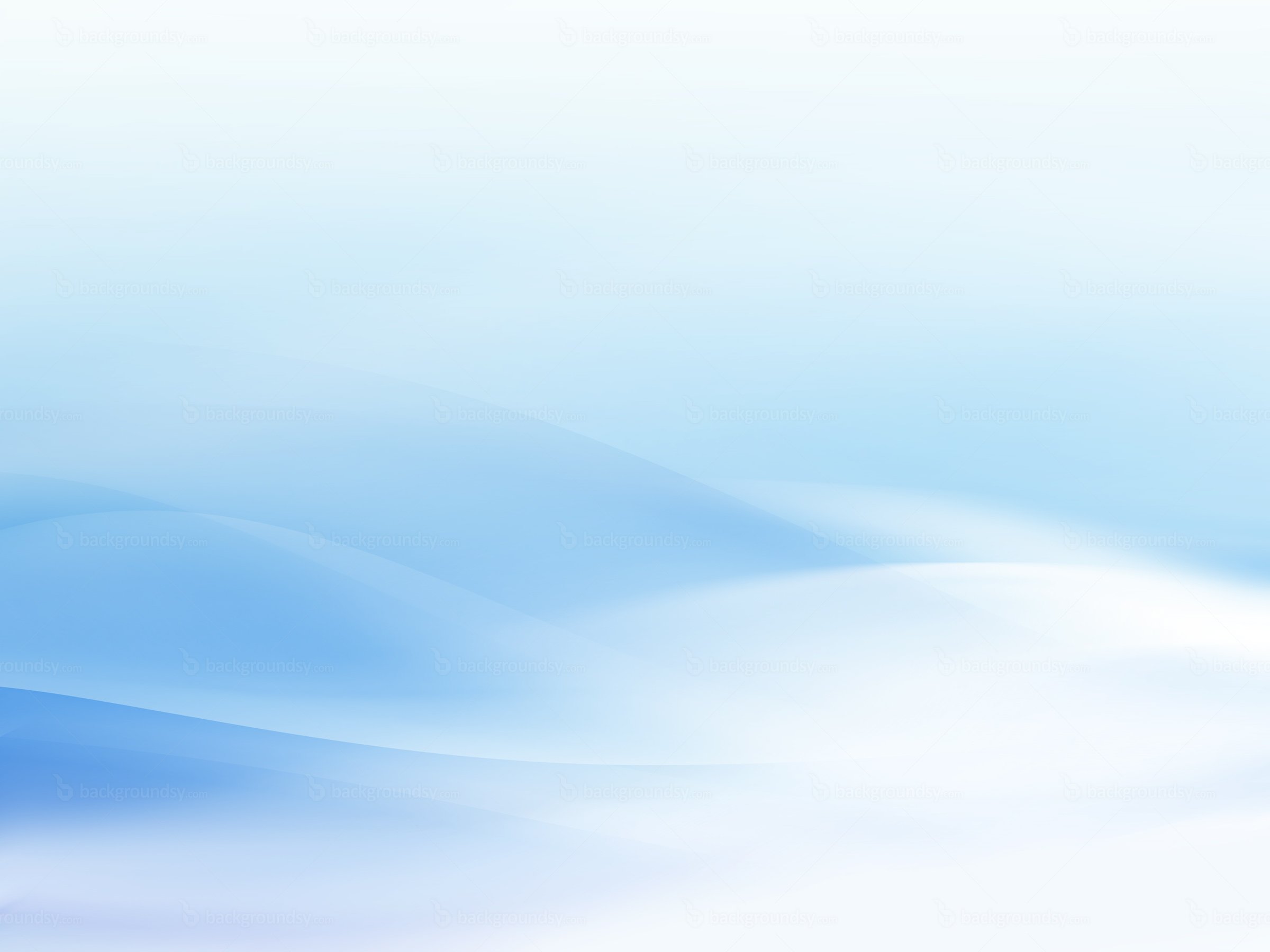 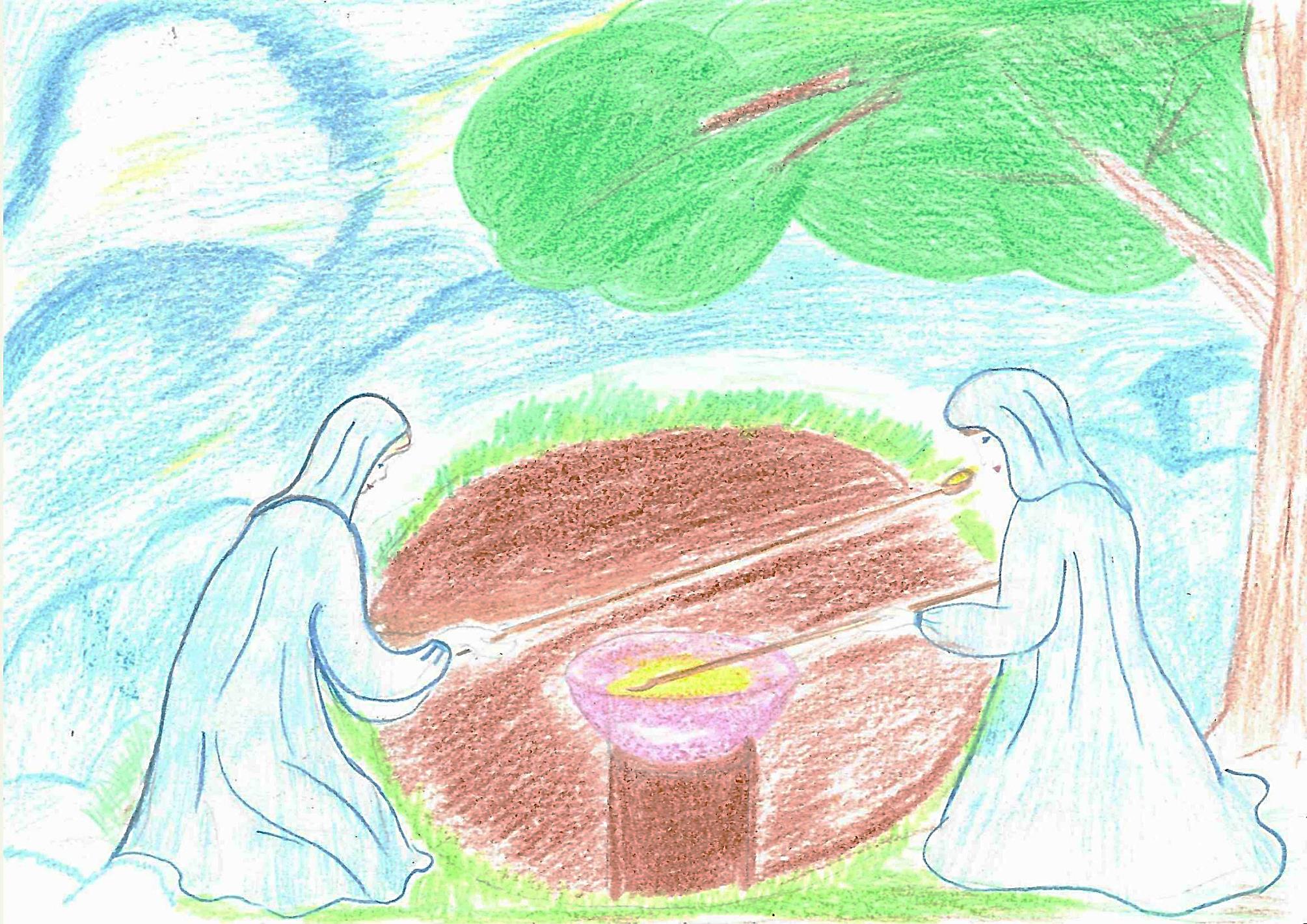 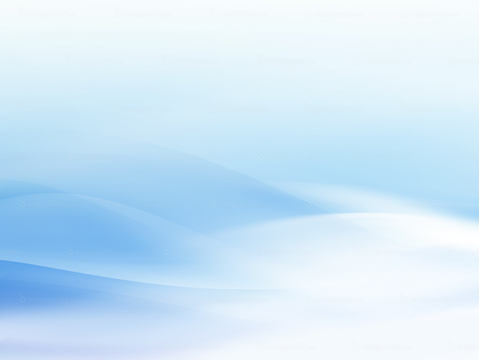 Правила эффективного наставничества:
1. Сотрудничество
2. Ответственность и доброжелательность в общении.
3. «Работаем без погон», т. е. все равны в общении без учета былых заслуг, званий и педагогического стажа.
4. Каждый участник ответственен за результат.
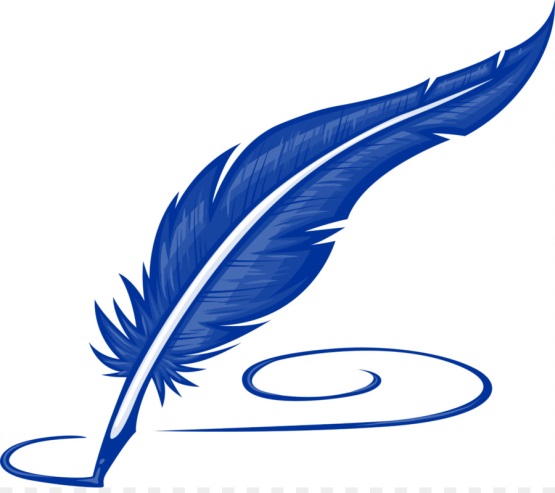 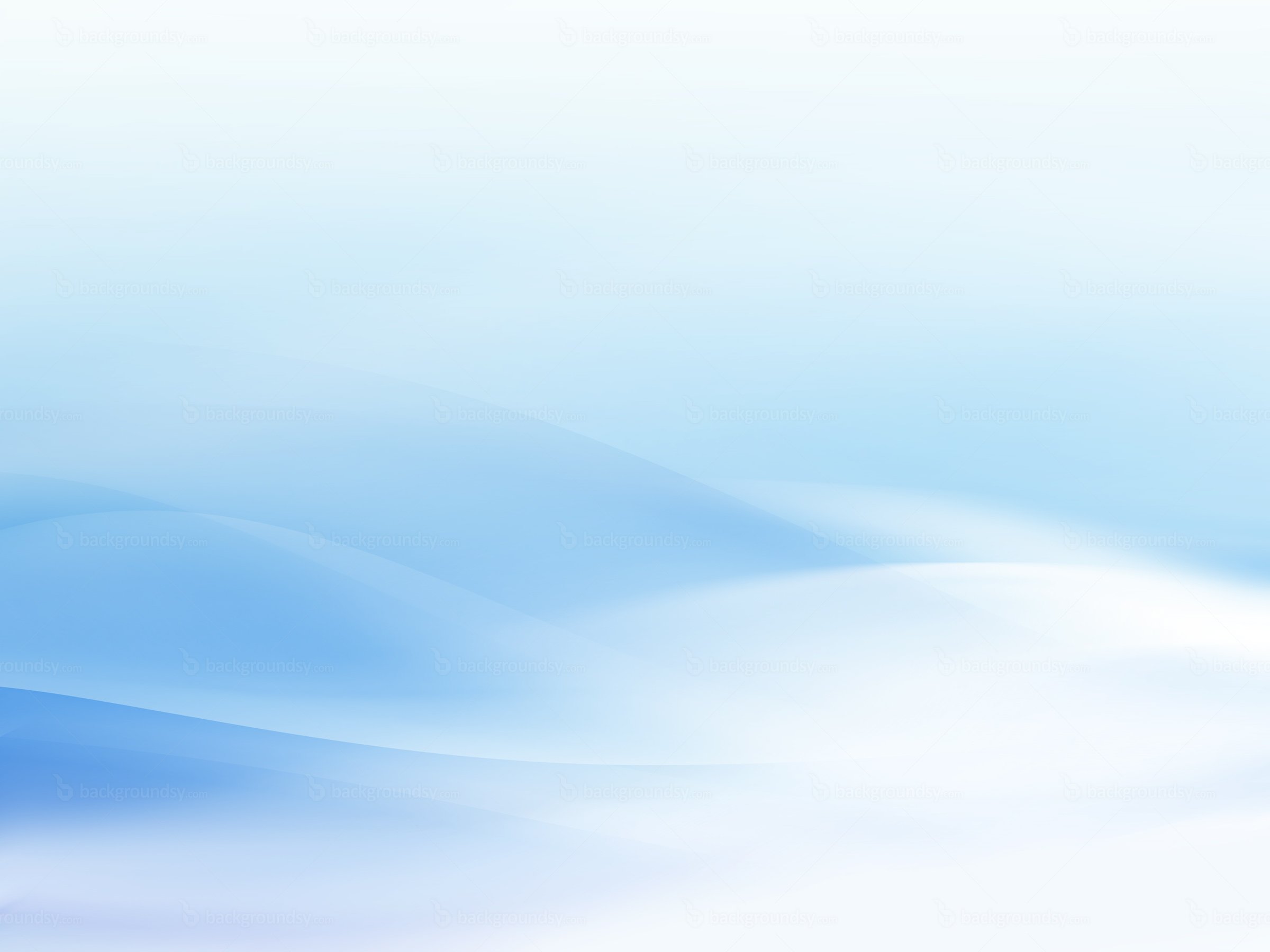 Закончи предложение.
 К началу предложения нужно придумать рифму:
«Чтоб ребенка воспитать …
надо очень много знать
«Чтобы детям сладко спать
надо сказку рассказать
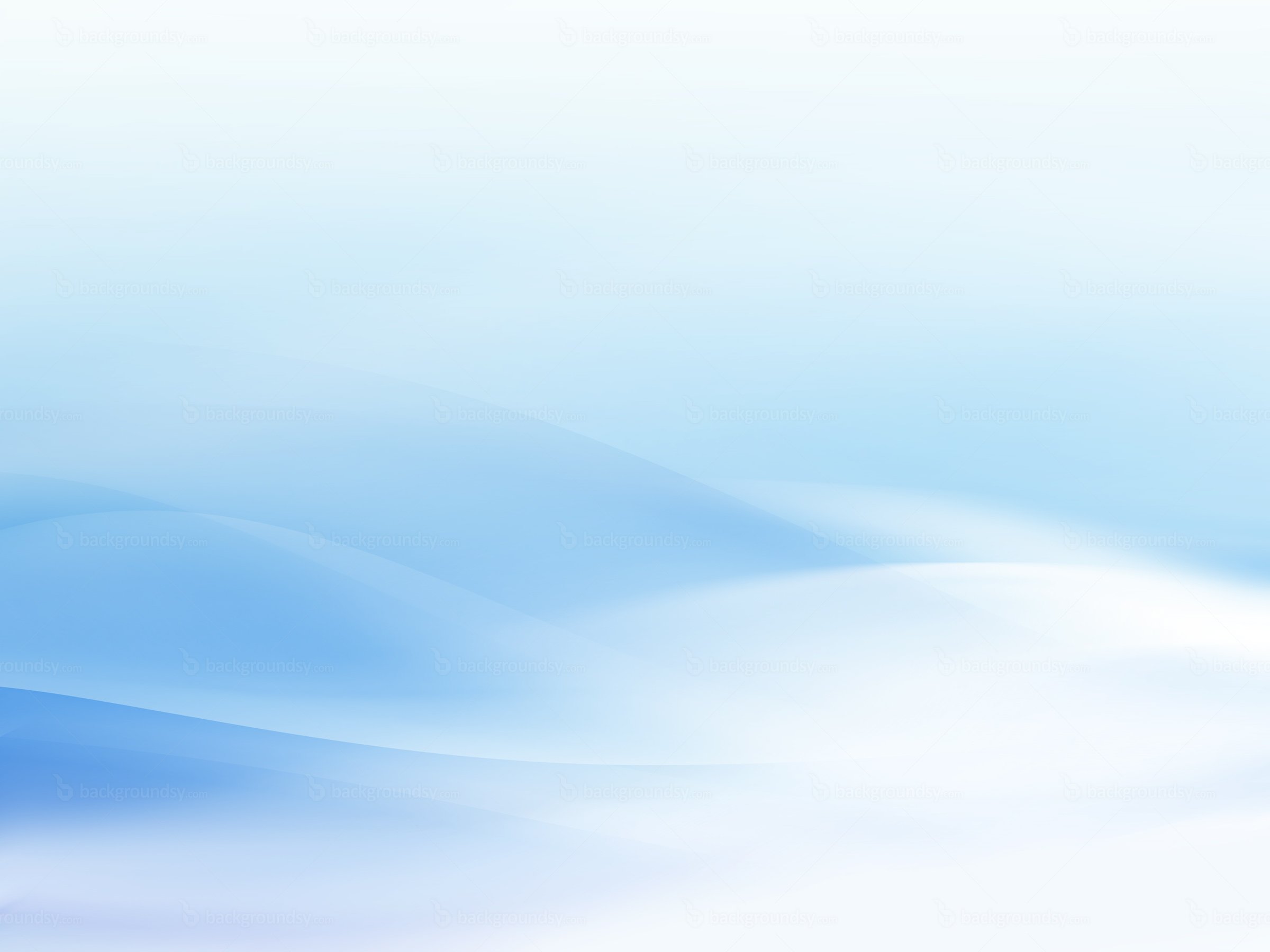 «Чтобы кашлем не страдать
надо деток закалять
«Чтоб ребенок счастлив был..
важно чтобы родитель ему о любви говорил
«Наши воспитатели – лучшие на свете
им «спасибо» говорят взрослые и дети
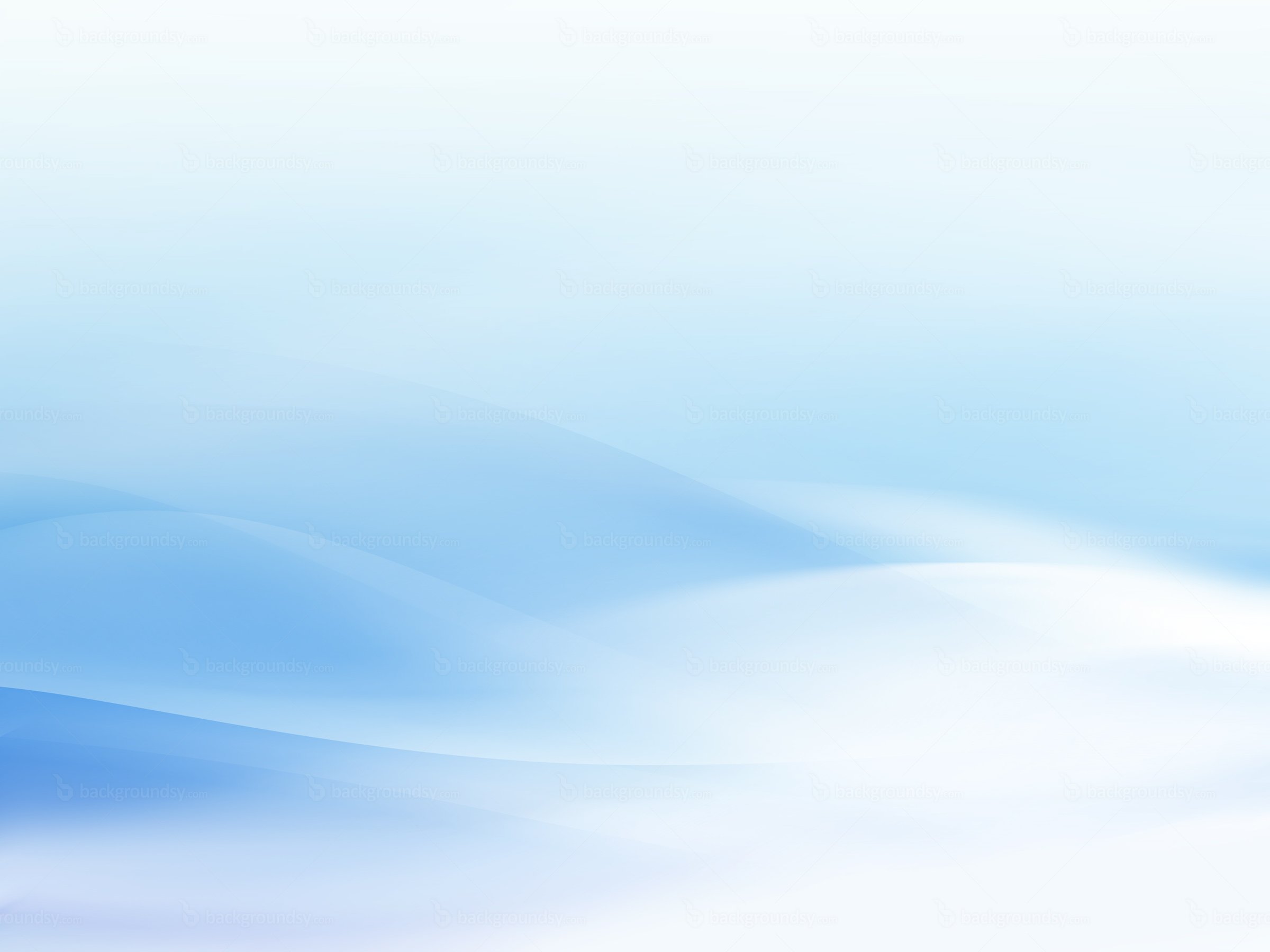 Приемы активизации способствуют:
создать  психологический настрой
расположить участников к восприятию информации
продуктивному творческому общению
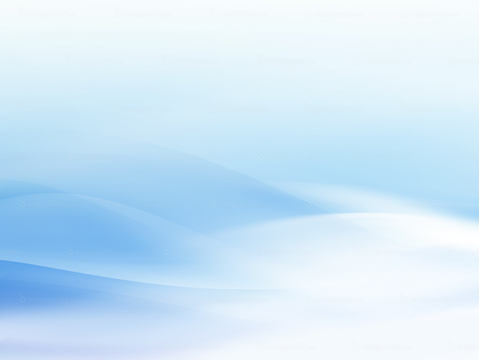 Интеллектуальная разминка
талант, труд, терпение, толерантность
восторг, вдохновение, воображение, восхищение, воспитанность, вежливость
оригинальность, организованность, одарённость
развитие, результат, работоспособность, решительность
чувство меры, чувство прекрасного, чувство юмора, чувство новизны, чёткость, человеколюбие, честность
единство целей и действий, естественность
стремление, сотрудничество, совершенствование, сотворчество, солидарность, смелость, самообразование
тандем, творчество, трудолюбие
время, варьирование, виртуозность, внимание, воля, вариативность, важность
осведомленность, откровенность, опыт, озарение, общение, одарённость, образованность, открытие
Личностные особенности и профессиональные качества
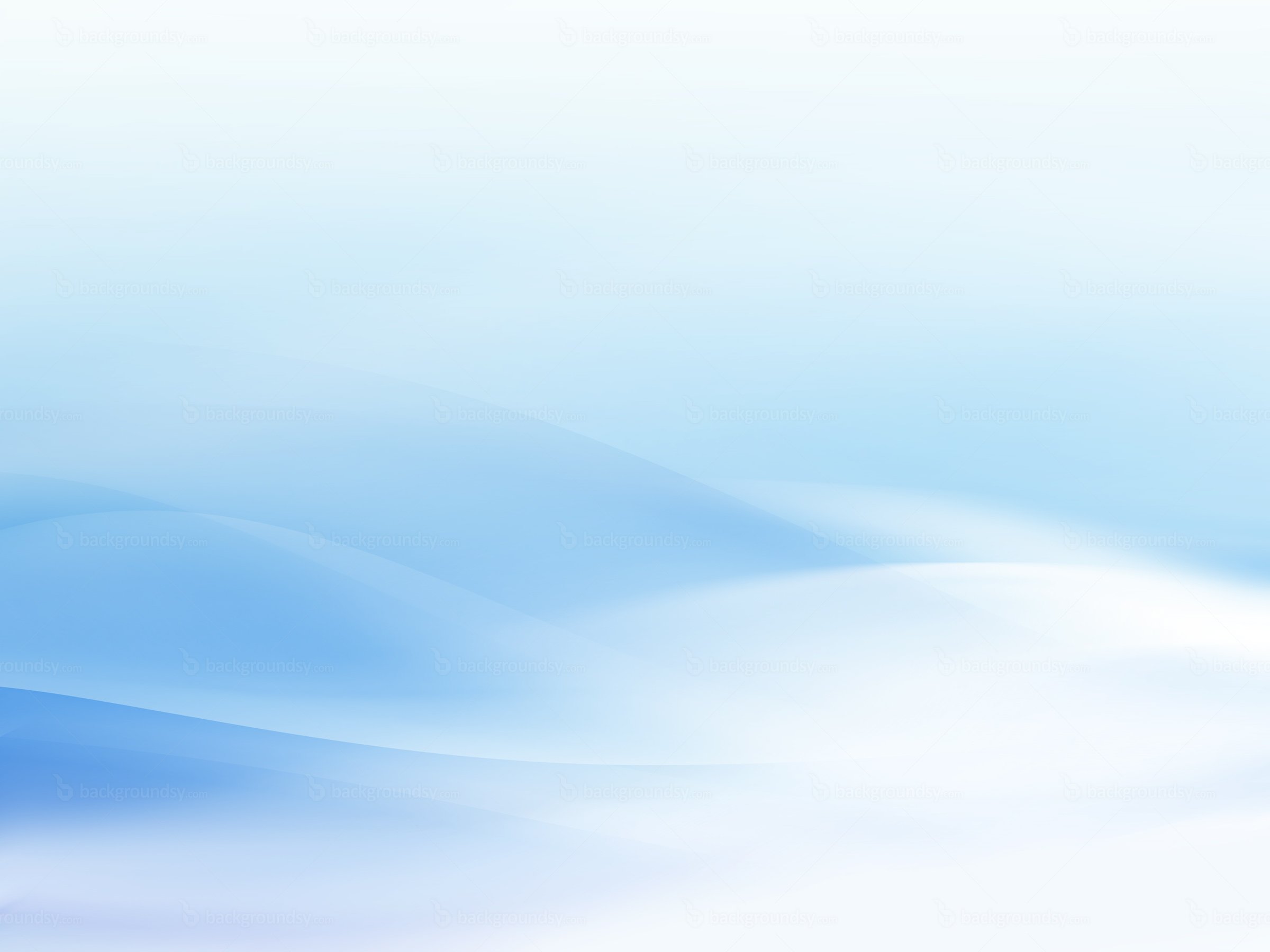 справедливым
терпеливым
трудолюбие
добрым
работоспособность,
умение поставить цель,
избрать пути ее достижения
уметь сострадать
ответственность
отзывчивым
настойчивость
организованность
требовательным
организованным
жизнерадостность
дисциплинированность
систематическое и планомерное повышение своего профессионального уровня
последовательным
стремление постоянно повышать качество своего труда
иметь чувство юмора
трудолюбивым
уравновешенность
оптимизм
организаторские способности
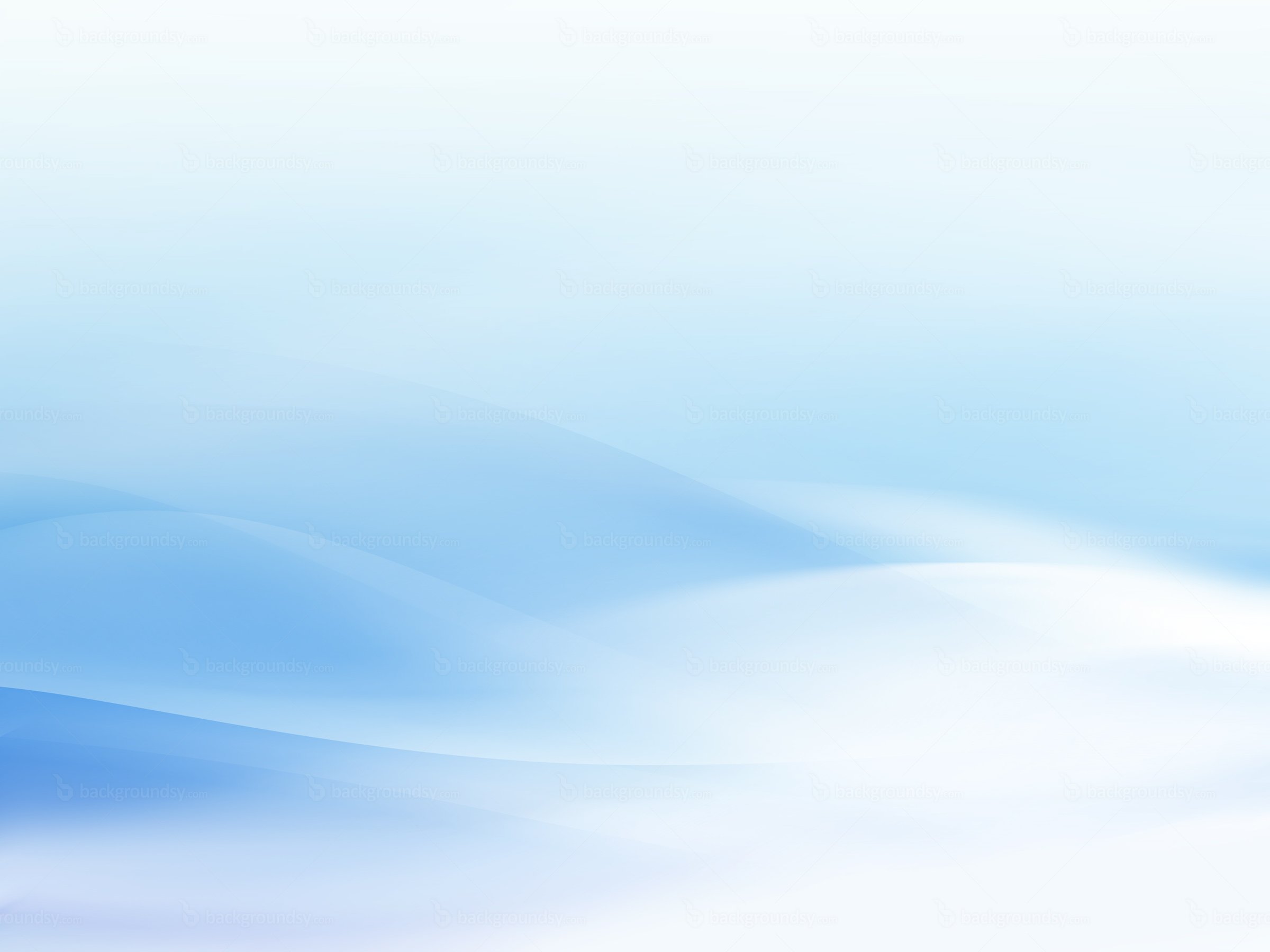 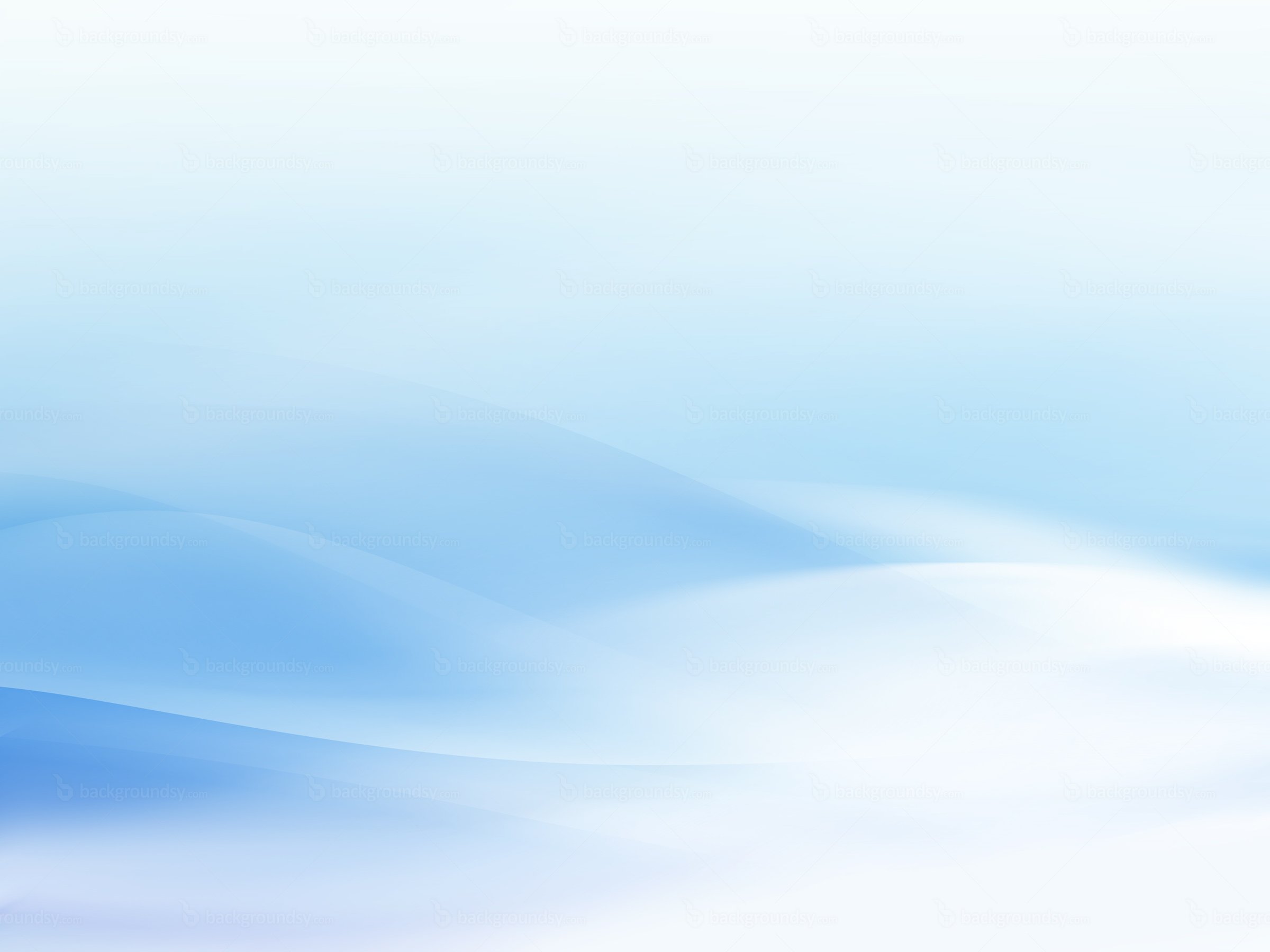 Спасибо за внимание!
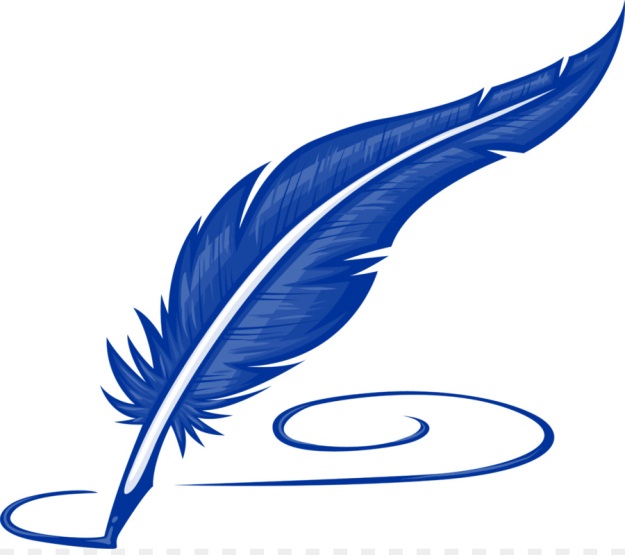